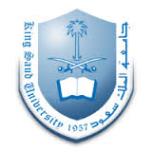 Ped 474:Pediatrics
Course Coordinators:
Malak Alghamdi 
Reem Alkhalifah
[Speaker Notes: This template can be used as a starter file to give updates for project milestones.

Sections
Right-click on a slide to add sections. Sections can help to organize your slides or facilitate collaboration between multiple authors.

Notes
Use the Notes section for delivery notes or to provide additional details for the audience. View these notes in Presentation View during your presentation. 
Keep in mind the font size (important for accessibility, visibility, videotaping, and online production)

Coordinated colors 
Pay particular attention to the graphs, charts, and text boxes. 
Consider that attendees will print in black and white or grayscale. Run a test print to make sure your colors work when printed in pure black and white and grayscale.

Graphics, tables, and graphs
Keep it simple: If possible, use consistent, non-distracting styles and colors.
Label all graphs and tables.]
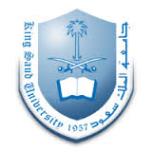 Ped 474:
What do you know about Pediatrics ?

What do you know about our course?
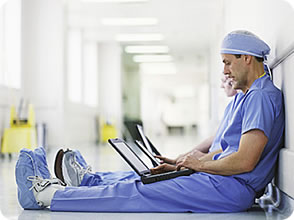 [Speaker Notes: What is the project about?
Define the goal of this project
Is it similar to projects in the past or is it a new effort?
Define the scope of this project
Is it an independent project or is it related to other projects?

* Note that this slide is not necessary for weekly status meetings]
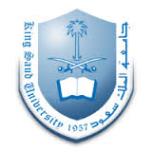 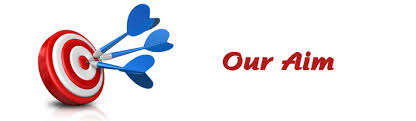 To graduate a physician who:

1- is aware of the personal qualities and attitudes required by a physician caring for children and their families e.g. empathy, concern, gentleness.

 2- acquired adequate basic knowledge and skills in pediatrics which enable  her to proceed into subsequent general practice
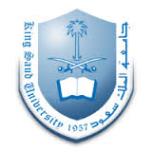 Outline
Course overview
Objectives
Pathway for success 
Grades
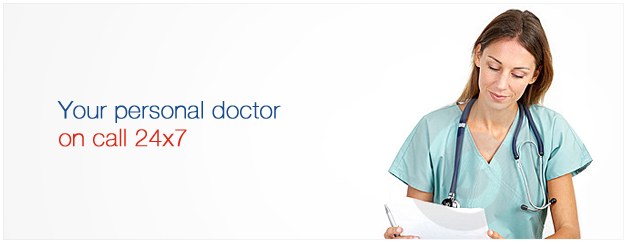 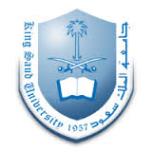 Course Activities : Lots & fun
Lectures
Tutorials
Clinical sessions with a faculty (small groups)

Rotations with your team: inpatients wards, OPD, ER, Nursery, subspecialties- 1 week each (NEW)

Virtual Clinical Scenarios (DXR)
Technical Skills Stations (simulation center)
Morning report: recommended 


Clerking
Log Book (for observed clinical symptoms & signs)
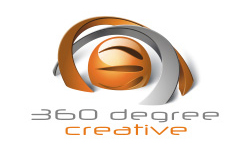 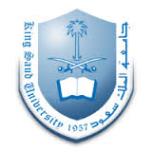 Timeline:
[Speaker Notes: The following slides show several examples of timelines using SmartArt graphics.
Include a timeline for the project, clearly marking milestones, important dates, and highlight where the project is now.]
Course skills
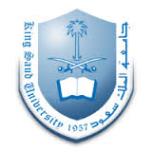 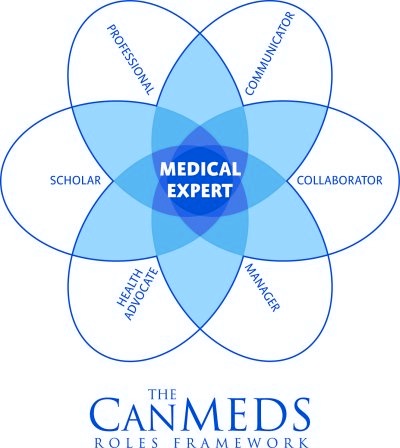 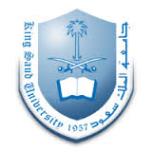 Additional Learning Resources:
Lectures, tutorials & clinical exam demonstrations (1st 3 weeks):
First 3 weeks 
Include: lectures, tutorials & clinical exam demonstrations
The Prescribed 
Book
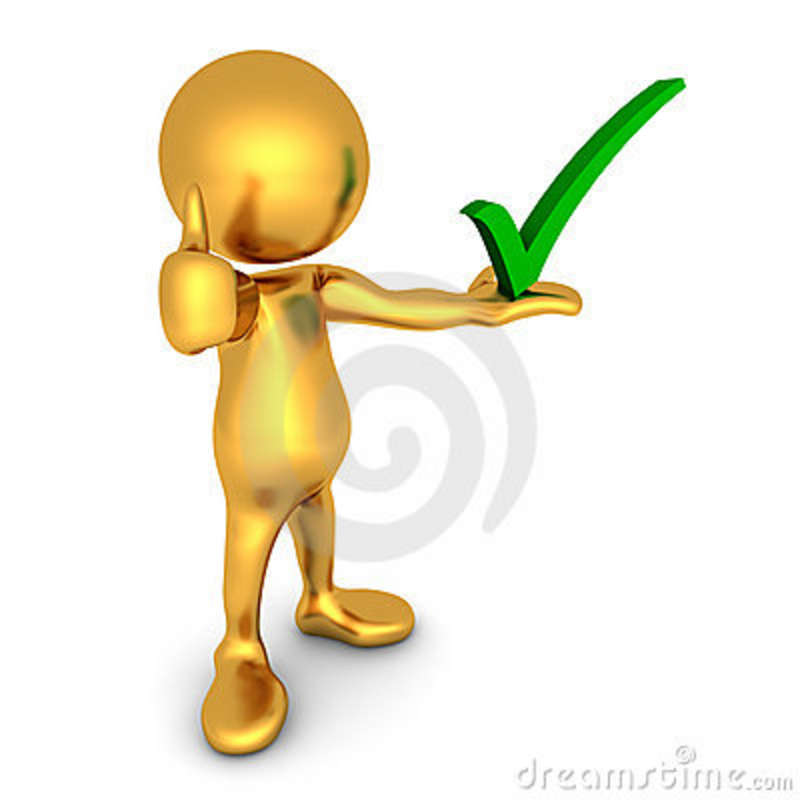 ++ Faculty lectures
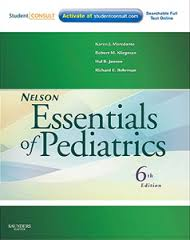 Nelson's Essentials
 of Pediatrics
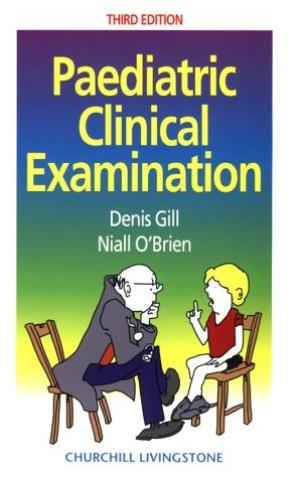 Paediatric Clinical 
Examination: 
Gill & O’Brien
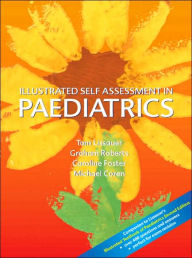 illustrated self
assessment in 
pediatrics
الطفل: التاريخ المرضي
 و الفحص السريري
أ.د. عبدالله بن سليمان الحربش
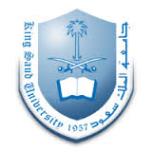 Additional Learning Resources: Highly Recommended Book from the Medical Education:
Case Files Paediatrics Book: Cases recommended to read are listed in your Student’s Guide 
The PDF will be circulated to your emails
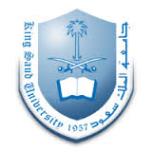 Student’s Guide
provided from the Medical Education Dept:
Please read it well to maximize your benefits!
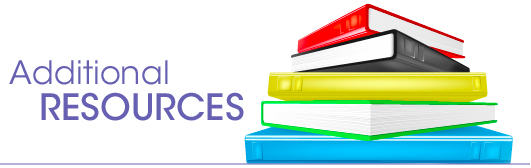 Additional reading material will be suggested with each lecture 
Online resources: 
Up to date
Access medicine 
YouTube channels 
Library holdings
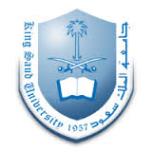 Clinical sessions (week 4-11)
Bedside teachings with assigned faculty (2 sessions/week/subgroup)
Communicate early with your staff regarding the cases
Come on time 
An evaluation will be given for each student after each session (presentation, participation & professionalism)
Clinical sessions + log book account for 5% of the marks
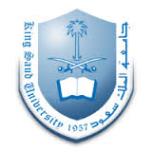 Clerking (due on scheduled time):
3 cases (Case#1 is for training & orientation)
Should be genuine case (inpatient wards, ER)
Different cases, from different systems
Hand written, readable and clear (but depend on the staff)
Stick to the given format by your mentor (communicate with him early) 
Adhere to time limits
4 % of the marks (the 2nd & the 3rd  cases will be marked)
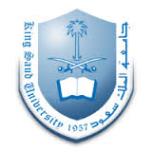 DXR
Web-based software
Virtual case scenarios will be sent to you on assigned times 
Moderated and marked by medical education (2 % of the marks)
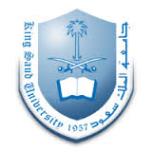 Ped 474 Course Assessment
A- continues assessment: 40%
Midterm exam (MCQs/MEQs): 25%
Ongoing assessments: 15%
Clerking (4%)
Presentation during bedside teaching, observing symptoms & signs, clinical skill lab (5%)
DXR (2%)
Professionalism & attitude (4%)

B- Final assessment: 60%
Final written exam (MCQs/MEQs)- 40%
Clinical exam (OSCE)- 20%
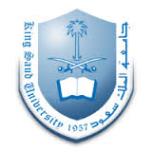 Ped 474- Marks distribution
MEQs; modified essay questions (Slides with Extended Matching Questions)
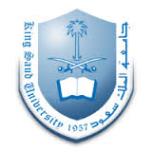 Students distribution:
3 Major groups (A,B,C); each subdivided into 3 subgroups (e.g. A1, A2, A3)

Make your feedback early through the Subgroup Leaders for the Best Outcome!
Looking Ahead
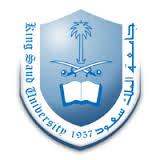 Listen to each other: both Students & Faculty: to achieve best results of Ped 474
communication:
Subgroup leaders
Course coordinators : 
email: 
malghamdi@ksu.edu.sa
ralkhalifah@ksu.edu.sa
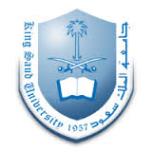 Important Dates:
Mid-cycle exam: SUNDAY 16/04/2017 (19/7/1438) 9am

Deadline for DXR submission: 
11May ,2017

Final exam:
MCQ & MEQ:  Monday 14/5/2017 (18/8/1438) 9am
OSCE: Wednesday 17/5/2017 ( 21/8/1438) 8am
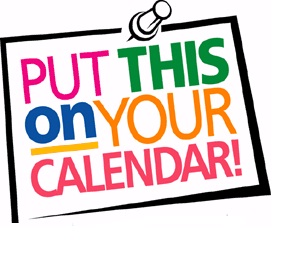 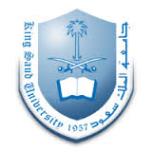 Keys to Success in this course:
Motivation: “Enjoying Pediatrics-comes from within!”

Punctuality: be there!

Make good use of your teachers & instructors (lectures, rounds, bedside teachings…)

Reading …. Practicing ….. Feedback!
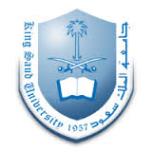 Keys to Success in this course:
“The very first step towards success in any occupation is to become interested in it.”
William Osler
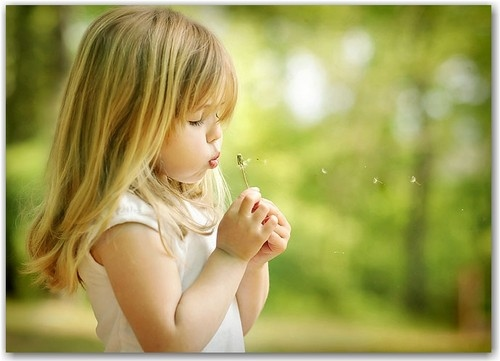 We hope that you will Enjoy Learning Pediatric with us!!